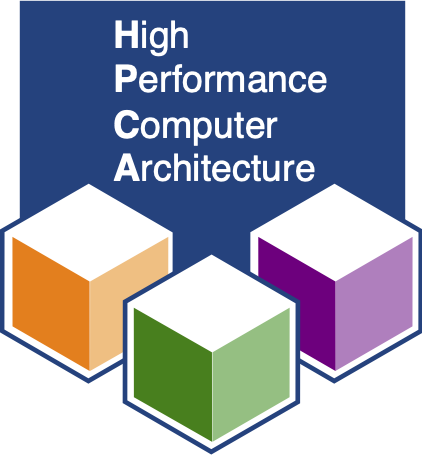 DAPPER: A Performance-Attack-Resilient Tracker for RowHammer Defense
Jeonghyun Woo and Prashant J. Nair
HPCA 2025
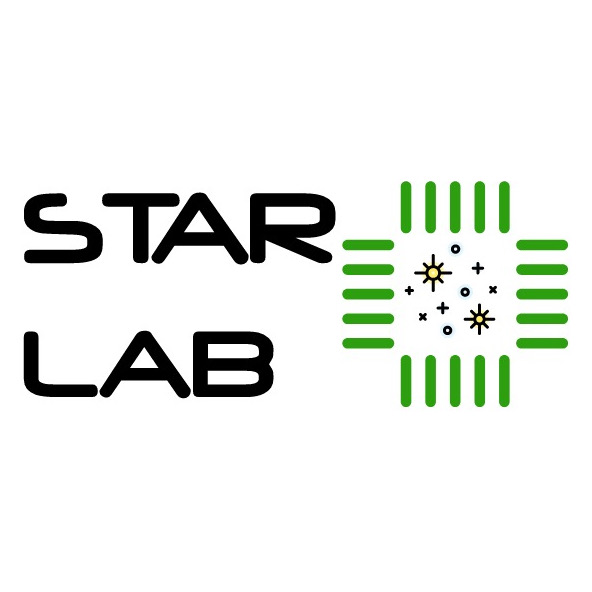 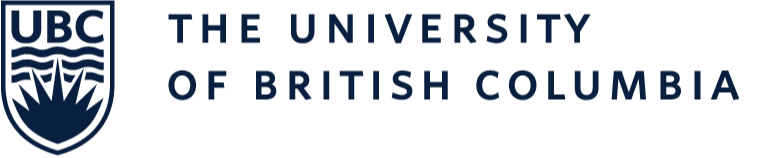 RowHammer
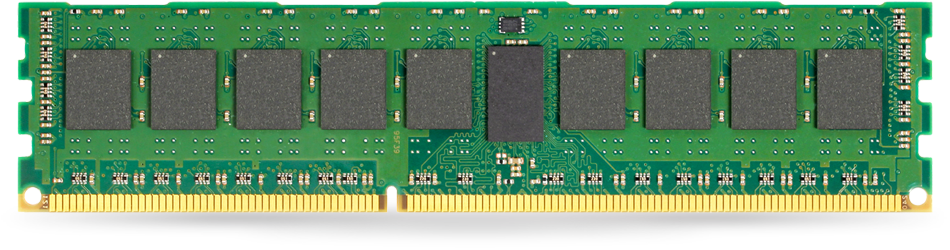 Victim Row
Victim Row
ACTIVATE (ACT)
Aggressor Row
Victim Row
Victim Row
1
Why is RowHammer Serious?
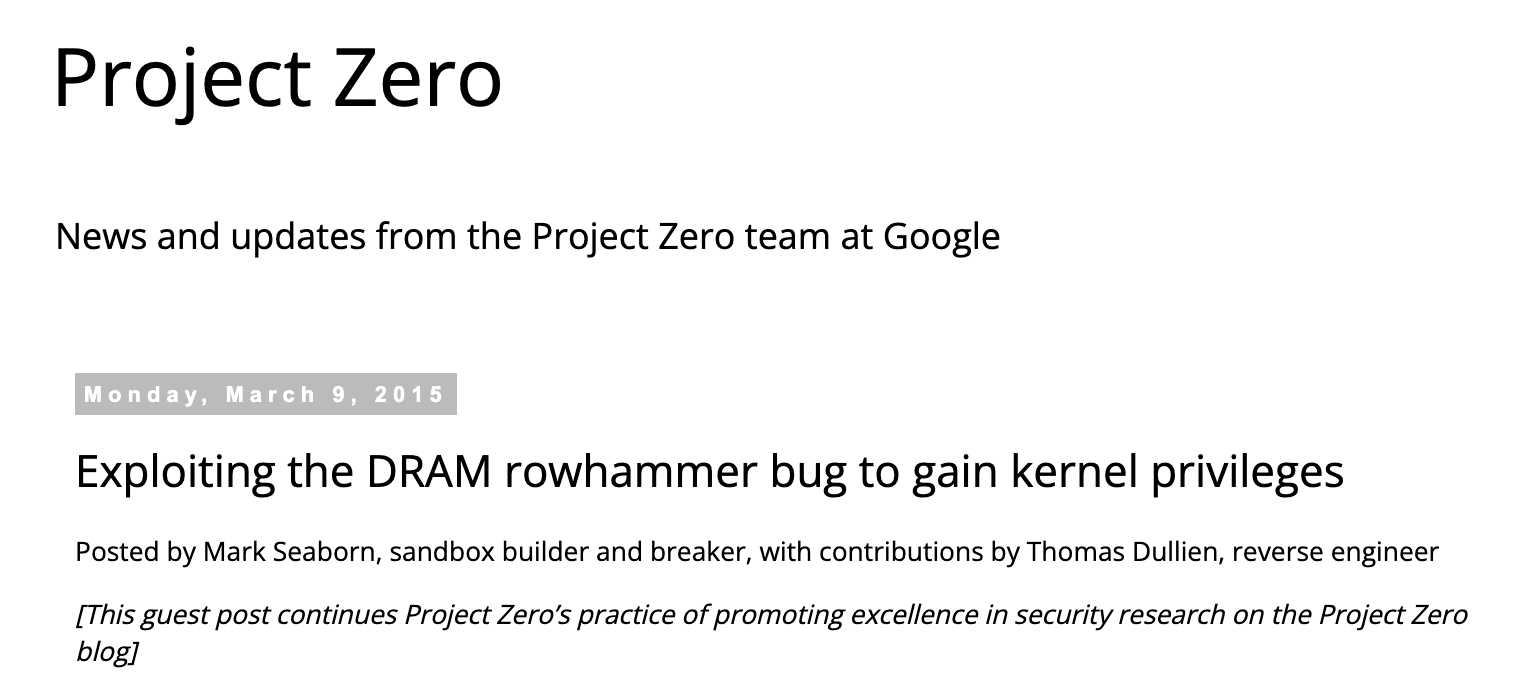 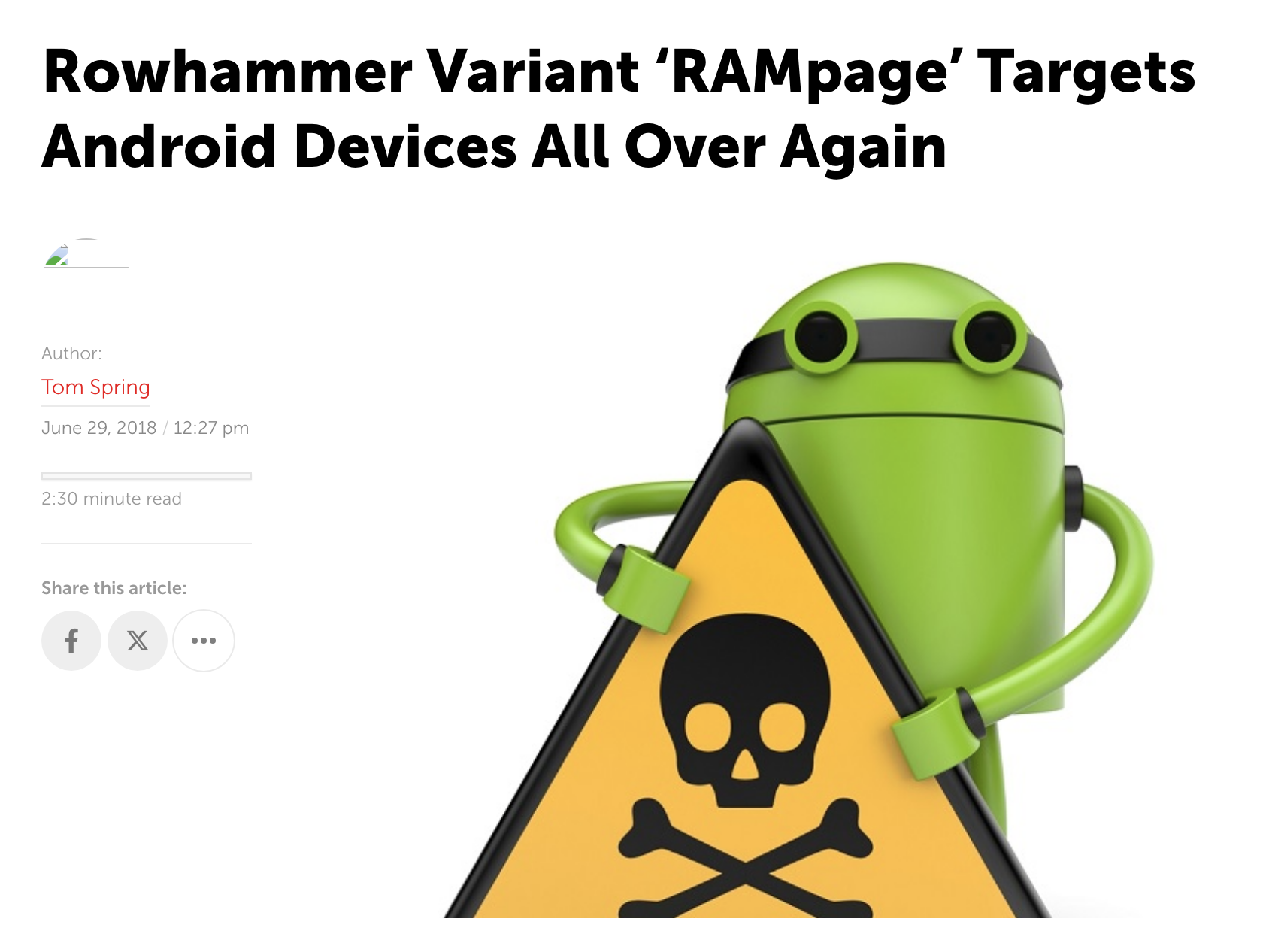 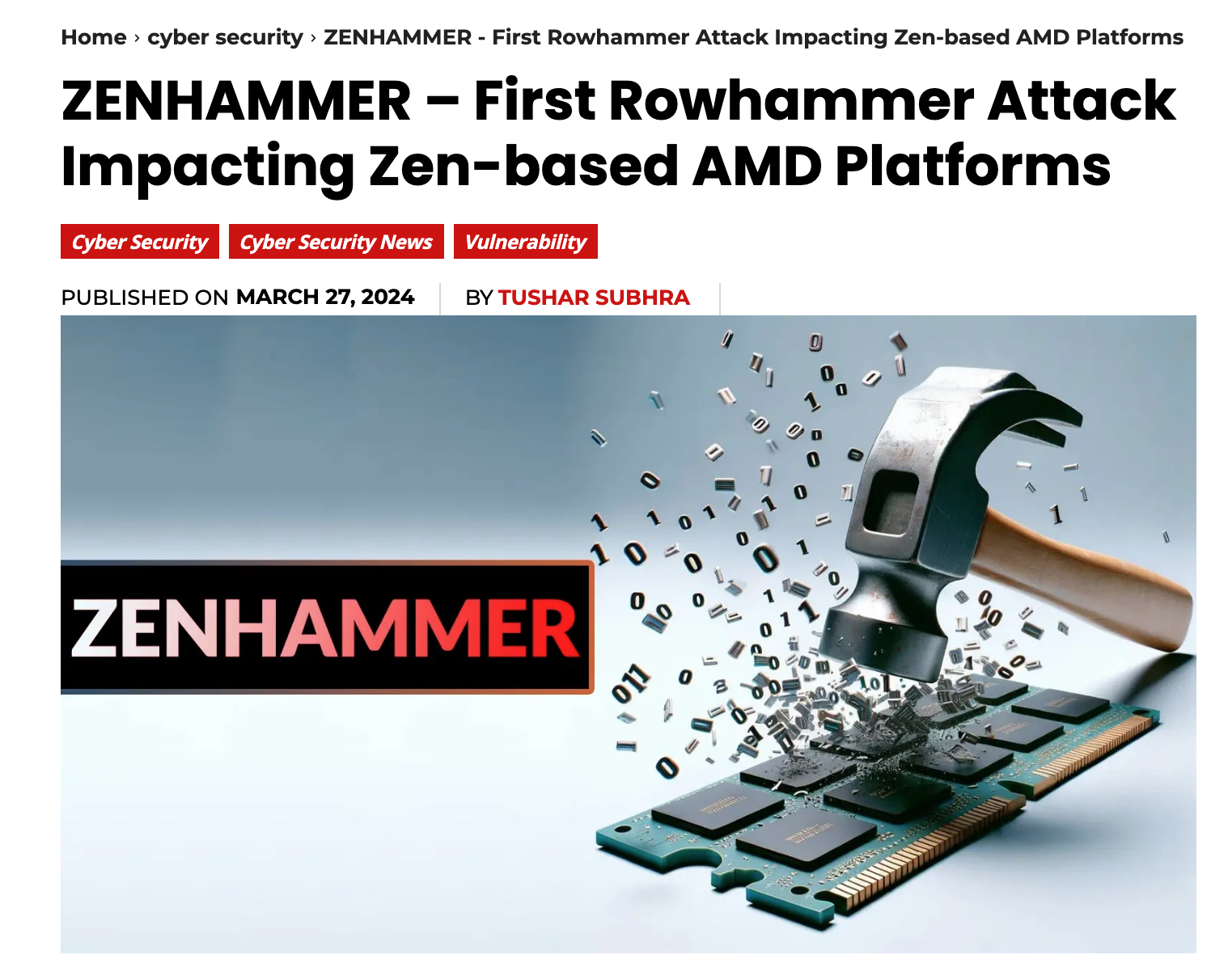 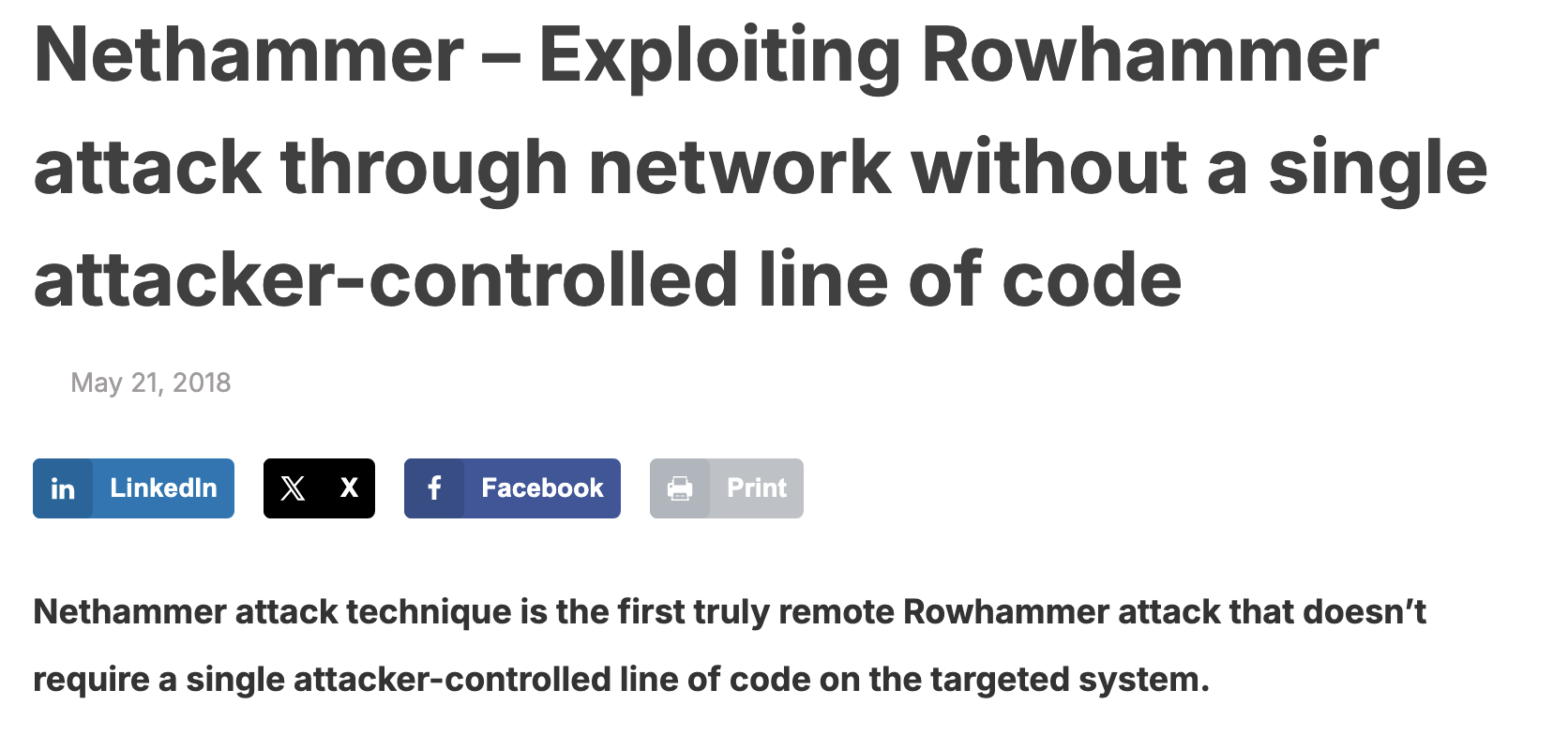 2
RowHammer is Getting Worse
RowHammer Threshold: Min. Required Activations for Bit-Flips
14X    in Threshold
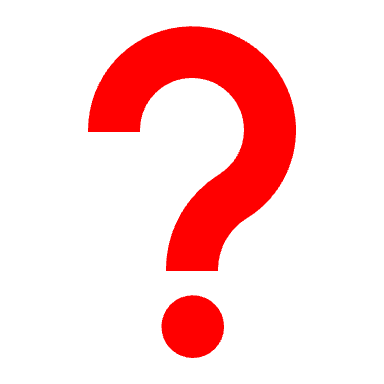 Require Mitigations to Scale To Low RowHammer Thresholds
3
Revisiting RowHammer: an experimental analysis of modern DRAM devices and mitigation techniques  [Kim+, 2020]
Scalable RowHammer (RH) Mitigations
START [Saxena+, 2024]
Storing Per-Row RowHammer Counters in DRAM
1
Reserved for RH Counters
Last-Level Cache
Memory Controller
Hydra [Qureshi+, 2022]
Shared Counter Cache
Reserved for per-row RH counters
DRAM
4
Scalable RH Mitigations: Using Group Counters
CoMeT [Bostanci+, 2024]
Row Group
Share a RH counter Between Multiple Rows
ABACUS [Olgun+, 2024]
2
Memory Controller
Row Group Counters
Row Group ID
Count
Row Group ID
Count
Row Group ID
Count
Row Group ID
Count
DRAM
5
Performance Attacks on Hydra and START
Problem: Each Counter Cache Miss Incurs Two Additional DRAM Accesses
START [Saxena+, 2024]
Reserved for RH Counters
MISS
Last-Level Cache
Memory Controller
Hydra [Qureshi+, 2022]
Reserved for per-row RH counters
MISS
Shared Counter Cache
Fetch
Update
Fetch
Update
2
1
2
1
DRAM
Excessive DRAM Accesses  Reduced BW for Co-Running Applications
6
Performance Attacks on CoMeT & ABACUS
Problem: Counter Resets Require Refreshing All DRAM Rows
Row Group
CoMeT [Bostanci+, 2024]
ABACUS [Olgun+, 2024]
Memory Controller
Row Group Counters
Refresh All DRAM Rows
Row Group ID
Count
Row Group ID
Count
Row Group ID
Count
Row Group ID
Count
DRAM
Frequent Counter Reset  Reduce DRAM BW for Co-running Applications
7
Perf-Attack Vulnerability of Scalable Mitigations
RowHammer Threshold = 500
Significant Slowdowns Under Performance Attacks  60% to 90%
8
Goals
1. Designing RowHammer Mitigation Resilient to Performance Attacks
2. Ensuring Low Tracking Overhead for Scalable RowHammer Mitigations
9
DAPPER-S: Dynamic Secure Hash-Based Mapping
Key Idea: Randomize Counter Mapping Using a Dynamic Secure Hash
Row Group (RG) Counter Table
ENC/DEC(LLBC)
RG ID
Count
Count
RG ID
Change periodically (e.g., 32ms)
RG ID
Count
Key
RG ID
Count
Memory Controller
Bank 0
DRAM
Bank 31
10
DAPPER-S Operation: RGC Updates per Activation
Row Group Counter (RGC) Table
Y
RG A
1
Encryption(LLBC)
RG B
249
Y*
RG C
10
0
RG D
1
Key
Memory Controller
Bank 0
DRAM
Bank 31
Only Randomizes Counter Mapping  Does Not Affect DRAM Operations
11
DAPPER-S Operation: RowHammer Mitigation
RowHammer Threshold: 500
Row Group Counter (RGC) Table
Mitigation Threshold: 250
Y
Z
RG A
1
Encryption(LLBC)
250
RG B
249
Z*
RG C
10
0
RG D
1
Key
Memory Controller
Bank 0
DRAM
Bank 31
12
DAPPER-S Operation: RowHammer Mitigation
RowHammer Threshold: 500
Row Group Counter (RGC) Table
Mitigation Threshold: 250
RG A
1
Decryption(LLBC)
Encryption(LLBC)
0
RG B
249
250
B*
RG C
10
B*+1
0
RG D
1
Key
B*+2
B*+255
Memory Controller
Bank 0
DRAM
Bank 31
13
DAPPER-S: Vulnerability to Mapping-Capturing Attacks
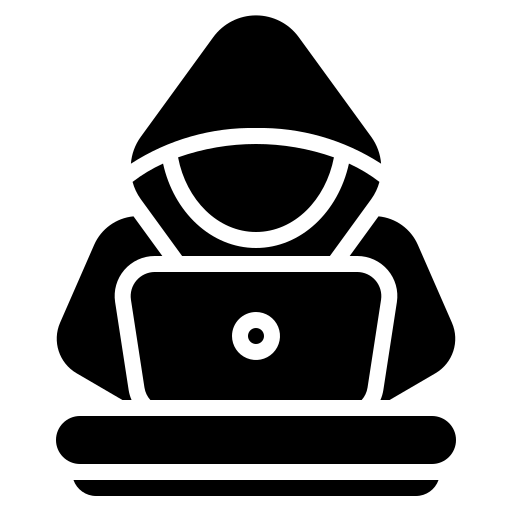 Mitigations
ACT
0
0
0
Row Group Counter (RGC) Table
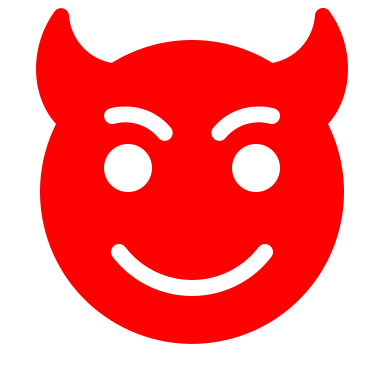 Overwhelm Counters 2X Faster
Bank 0
0
249
250
ACT
ACT
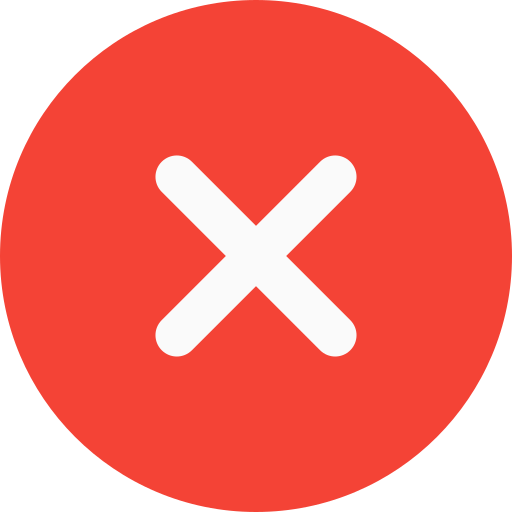 ACT
Extracts Mapping Every 7.6ms
ACT
Mitigation Threshold: 250
Bank 1
14
DAPPER-S: Vulnerability to Mapping-Agnostic Attacks
Mitigations
ACT
Row Group Counter (RGC) Table
0
0
0
Refresh Attacks
1
Bank 0
0
250
Mitigation Threshold: 250
Bank 1
Need to Mitigate All Member Rows (256)  Significant Slowdowns
15
DAPPER-S: Vulnerability to Mapping-Agnostic Attacks
Row Group Counter (RGC) Table
Streaming Attacks
2
250
0
Mitigations to All Rows
Bank 0
250
0
250
0
250
0
Mitigation Threshold: 250
Bank 1
Full DRAM Refresh Every 6ms  Severe Performance Slowdowns
16
DAPPER-S: Vulnerability to Mapping-Agnostic Attacks
RowHammer Threshold = 500
Significant Slowdowns Under Mapping-Agnostic Attacks
17
DAPPER-H: Dynamic Double-Hash-Based Design
Key Idea: Track Activation Counts using a Double-Hash instead of a Single-Hash
Mitigation Threshold: 250
Row Group Counter (RGC) Table 1
Row Group Counter (RGC) Table 2
1
250
249
0
0
0
0
10
249
249
5
X*
X**
15
0
Hash 1(LLBC)
Hash 2(LLBC)
X
18
DAPPER-H: Dynamic Double-Hash-Based Design
Mitigation Threshold: 250
Row Group Counter (RGC) Table 1
Row Group Counter (RGC) Table 2
1
250
249
0
0
0
250
0
10
249
249
5
250
Y**
Y*
15
0
Hash 1(LLBC)
Hash 2(LLBC)
Y
Mitigate
19
DAPPER-H: Mitigation Process
Key Idea: Mitigate Only Rows Shared Between RGC Tables
B
Mitigation Threshold: 250
Decryption 1(LLBC)
Row Group Counter (RGC) Table 1
Row Group Counter (RGC) Table 2
Decryption 2(LLBC)
1
250
249
0
0
0
B*
B**
250
0
10
249
249
5
250
A*
A**
15
0
Decryption 1(LLBC)
Decryption 2(LLBC)
A
Shared Row Occurrence is Rare  99.9% of Mitigations Target Single Row
Mitigate
20
DAPPER-H: Mitigate Mapping-Capturing & Refresh Attack
1. Double-Hashing makes mapping extraction improbable  99.99% prevention within 32ms
2. Selective mitigation prevents refresh attacks  Most mitigations affect only a single row
21
DAPPER-H: Row Group Counter Reset During Mitigation
Challenge: Cannot Reset Counters to Zero
B
Mitigation Threshold: 250
Decryption 1(LLBC)
Row Group Counter (RGC) Table 1
Row Group Counter (RGC) Table 2
Decryption 2(LLBC)
D*
1
250
249
0
0
0
D**
0
10
250
10
5
249
5
250
C*
C**
15
0
0  5
Reset Counter
Decryption 1(LLBC)
Decryption 2(LLBC)
Reset Counter
10
C
22
DAPPER-H: Prevent Streaming Attacks With Bit-Vector
Key Idea: Avoid Counter Overestimation by Filtering Activations from Different Banks
Row Group Counter Table 1
Row Group Counter Table 2
Bit-Vector
2
1
10
0   1
0   1
1   1
4
1   0
2
3
1   1
5
9
5
1   0
7
4
ACT
ACT
Force Attackers to Attack Single Bank Only ~48 Activations per RGC
Bank 0
23
Bank 1
DAPPER-H: Performance Under Perf-Attacks
RowHammer Threshold = 500
Maximum 4.7% Slowdown and 0.6% Average Slowdown
24
DAPPER-H: Performance Under Benign Applications
RowHammer Threshold = 500
Maximum 4.4% Slowdown and 0.1% Average Slowdown
25
Summary
RowHammer (RH) is Getting Worse  Requires Scalable Mitigations
Scalable RH Mitigations  Susceptible to Perf-Attacks
DAPPER-H  Dynamic Double-Hashing and Bit-Vector Methods
DAPPER-H  Resilient to Perf-Attacks & Scalable to Ultra-low TRH
26
Thank You! Any Questions?
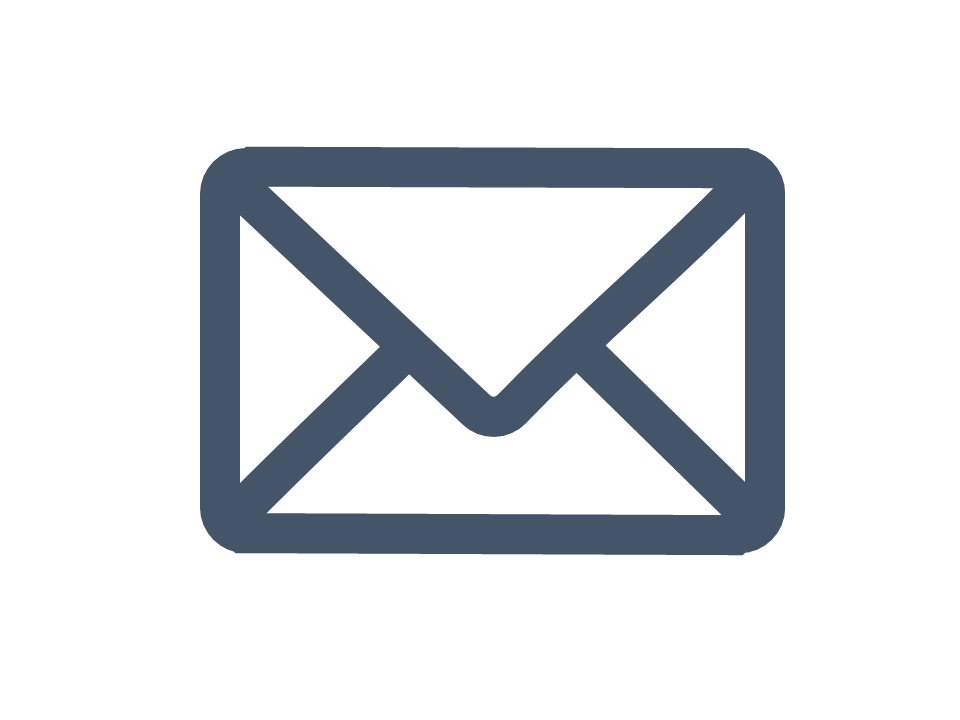 jhwoo36@ece.ubc.ca
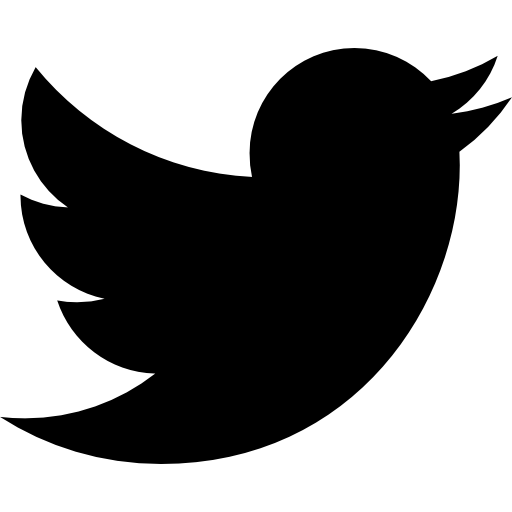 JeonghyunW
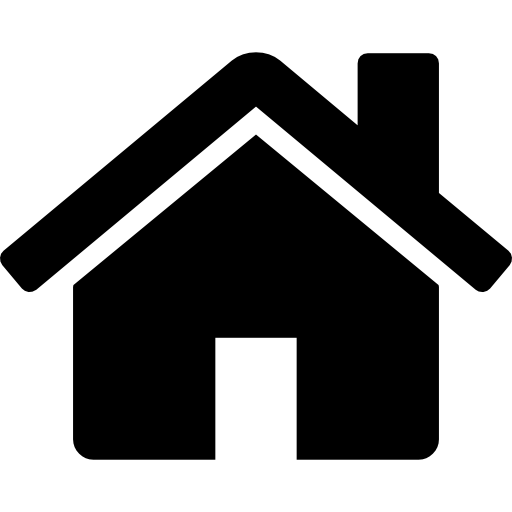 jeonghyunwoo0306.github.io
27